AL-FARABI KAZAKH NATIONAL UNIVERSITY
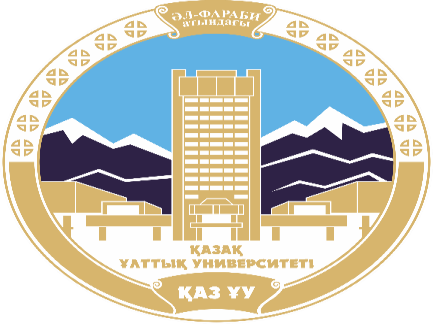 Department of political science and political technologies
Globalization and Development of the Modern World
Abzhapparova A.A.
Senior lecturer
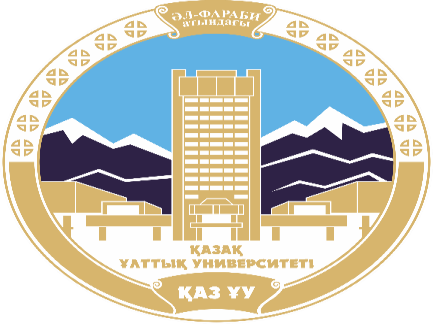 Globalization and Development of the Modern World
Lecture 6 
Managing Peace and Security: Regional and International Conflict
Lecture plan:
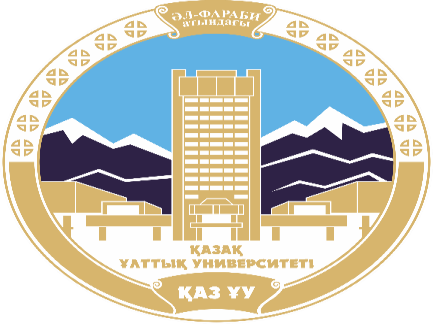 Causes of Conflict;
Regional Conflicts;
International Conflicts;
International Security.
The purpose of studying the topic :
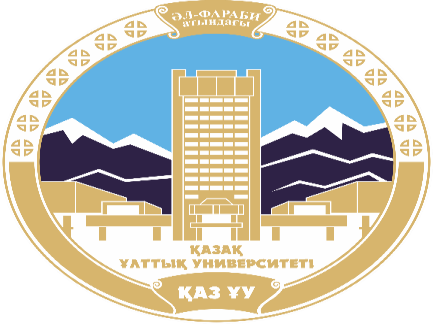 To learn: 
the meaning of the conflicts, their types and causes;
the role of conflicts in the world and their influence;
the problem of world security and peace.
Causes of Conflict
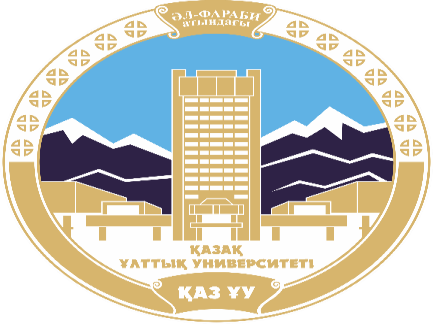 A conflict is a clash of interest. 

The basis of conflict may vary but, it is always a part of society. 

Basis of conflict may be personal, racial, class, caste, political and international.
Causes of Conflict
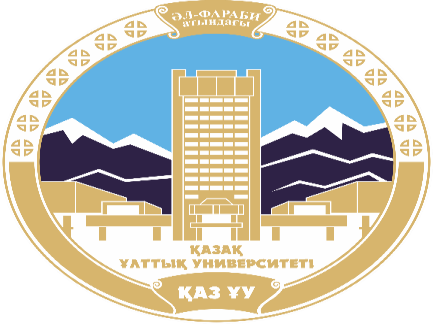 Conflict is a definite relationship between states that can exist at all levels, in various degrees. In a broad sense, a conflict can be divided into four stages: 
awareness of incompatibility; 
2. increasing tension; 
3. pressure without the use of military force to resolve incompatibilities; 
4. military intervention or war to impose a solution.
Causes of Conflict
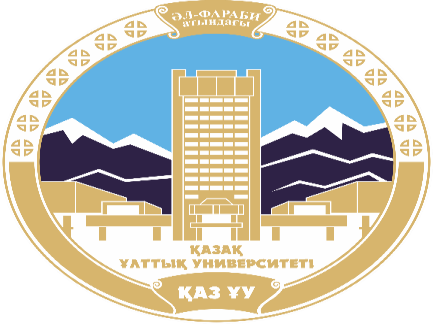 The classification of conflicts is carried out for various reasons and they are distinguished depending on: 
the number of participants - bilateral and multilateral, interstate and domestic, from the geographical distribution of local, regional and global, from the time of the flow of short and long, from the nature of the means used, armed and unarmed, from the causes of the territorial , economic, ethnic, religious, etc., as far as possible to resolve conflicts - conflicts with opposing interests, in which winning one side is accompanied by losing the other (conflicts with a “bullet amount”), and conflicts in which there is a possibility of compromise (conflicts with a “non-zero amount”).
Regional Conflicts
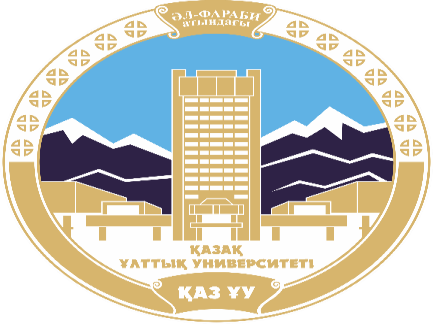 A regional conflict is a conflict between two or more states, affecting the situation in a particular region and often taking place with direct or indirect participation of great powers, including the possible participation of military-political blocs.
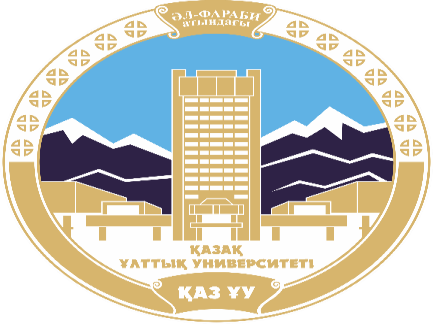 Causes of regional conflicts:
Territorial conflicts;
The emergence of the state;
Interethnic conflicts within one country;
Dissatisfaction with the domestic political regime;
Religious confrontation.
Methods for resolving regional conflicts:
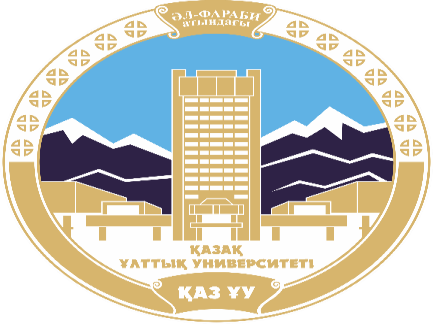 Conversation;
Arrangements based on concessions and compromises;
No arms supplies;
Organization of Free Elections.
International Conflicts
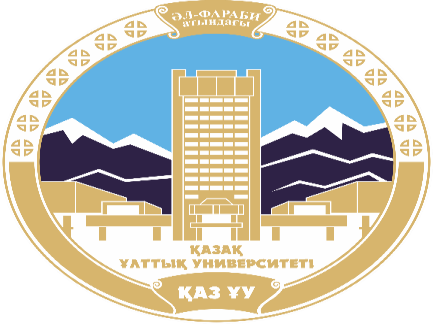 International conflicts are a kind of international relations, which enter different states on the basis of conflicts of interest. international conflict is a special and not a routine political relationship, because it means both objectively and subjectively resolving heterogeneous concrete contradictions and the problem they generate in a conflict form and in the course of its development can give rise to international crises and armed struggle of states.
Causes of international conflicts:
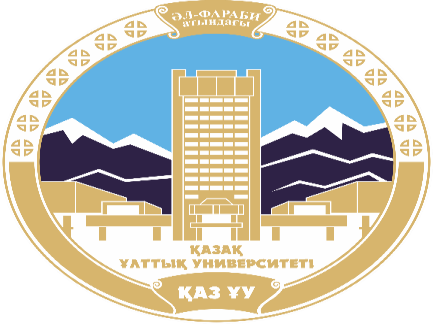 state competition;
mismatch of national interests;
territorial claims; global social injustice;
uneven distribution of natural resources in the world;
negative perception of each other;  
personal incompatibility of leaders, etc.
Positive and negative functions of international conflicts:
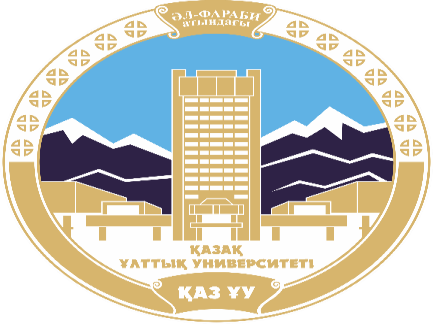 Conflict Resolution
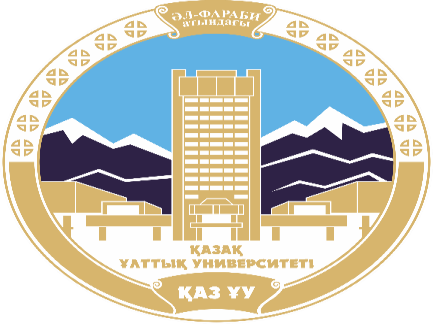 Evasion
Device
Confrontation
Cooperation
Compromise
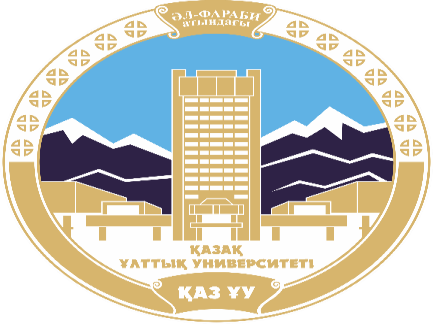 Conflict Resolution
negotiation processes;
mediation procedures; 
arbitration; 
reduction and cessation of arms supplies to parties to the conflict;
organization of free elections.
International Security
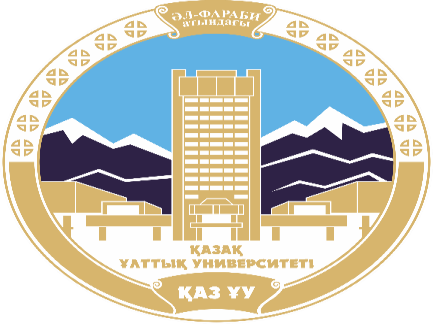 it is a world order in which favorable international conditions are created for the free development of states and other subjects of international law.
International Security
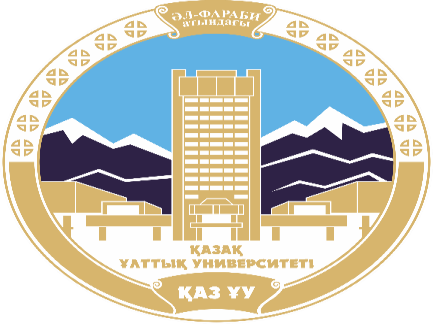 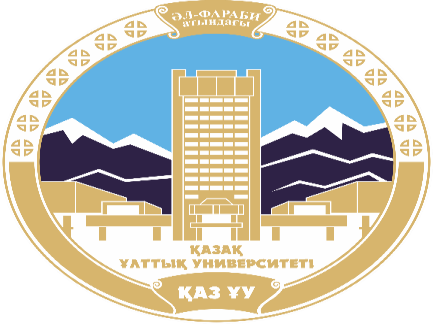 Universal international security
1. Declaration and Program of Action for a Culture of Peace,approved by General Assembly resolution 53/243September 13, 19992. Declaration on the dissemination among youth of the ideals of peace, mutual respect and understanding between peoples, approved by General Assembly resolution 2037 (XX) of December 7, 1965
Universal international security
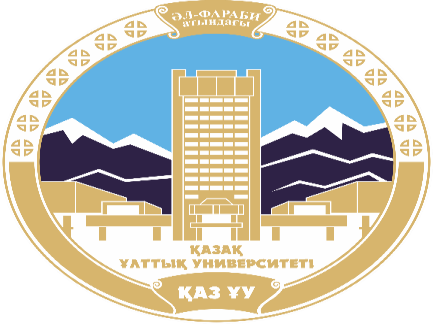 3. The Declaration on improving cooperation between the UN and regional agreements or bodies in the field of maintaining international peace and security, approved by General Assembly resolution 49/57 of December 9, 1994.4. The declaration of the Indian Ocean as a zone of peace, approved by resolution 2832 (XXVI) of December 16, 19715. 
5. The Declaration on Namibia, approved by General Assembly resolution S-9/2 of May 3, 1978
Materials used in the lecture :1. С.Л. Удовик. Глобализация: семиотические подходы–М.: “Реф л-бук”, К.: “Ваклер”, 2001. – 480 с.2. Глобализация и интеграционные процессы в Азиатско-Тихоокеанском регионе (правовое и экономическое исследование). - М.: ИНФРА-М, 2016. - 332 c.3. Andrew Heywood. Global Politics. Macmillan International Higher Education, 2017 – 616 p. 4. Sheffield Jim, Korotaev Andrey, Grinin Leonid. Globalization: Yesterday, Today, and Tomorrow. Emergent Publication, 2013. — 444 p.5. Gills, B. K., and Thompson, W. R. (eds.) 2006. Globalization and Global History. London: Routledge.
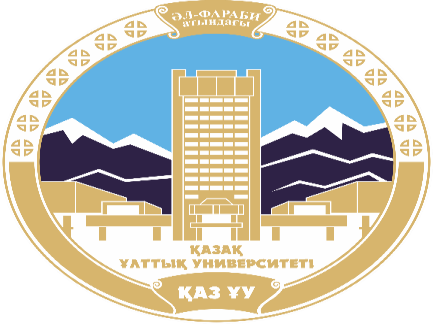